Kael Hanson
University of Wisconsin Department of Physics and the Wisconsin IceCube Particle Astrophysics Center
NNN’14, Paris
4-6 nov 2014
IceCube, DeepCore, and Future Neutrino Observatories at the South Pole
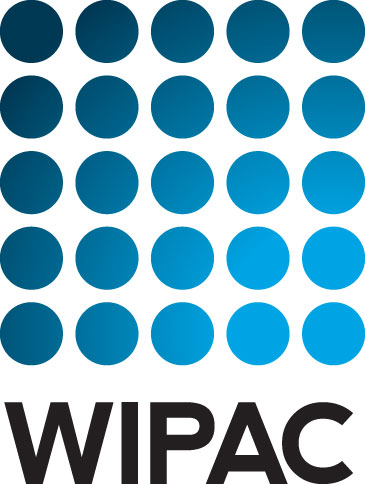 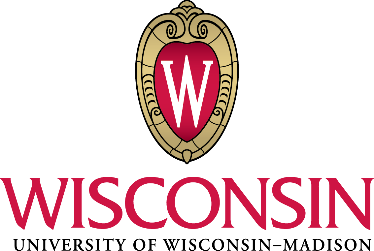 Extraterrestrial Neutrinos
Neutrinos produced at CR accelerators:
From decay of π/K mesons – in vacuo neutrino energy follows injection spectrum (e.g., no galactic diffusion)
Energies can be boosted by p+γ interactions in intense photon fields in AGN/GRB
Fluxes of UHE neutrinos can be generically linked to total extra-galactic CR energy density  this gives WB (Waxman-Bahcall) benchmark flux:  
2-4 × 10-8 GeV/cm2/s/sr
Neutrinos offer clear signature of hadronic acceleration and point back to sources
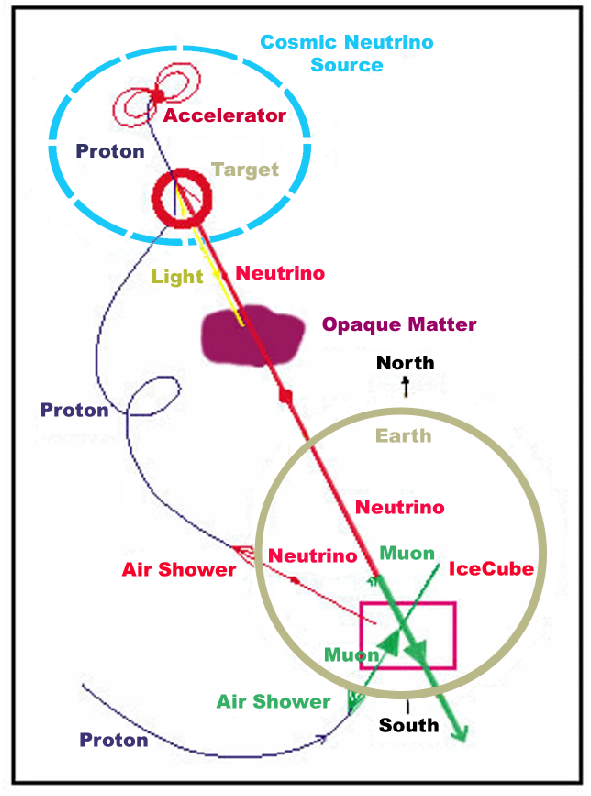 Neutrinos from interaction of UHECR:
Guaranteed flux – GZK effect observed, the neutrinos must be there
Flux models depend on UHECR composition, constrained by gamma ray measurements.
At these energies neutrinos are the only messenger particle capable of reaching us from cosmological distances.
11/6/2014
NNN'14 - Paris
2
Atmospheric Neutrinos
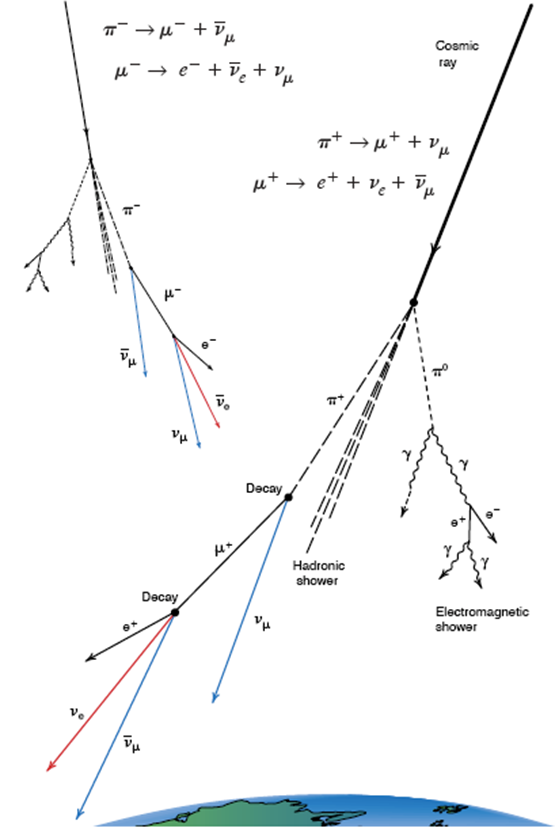 Neutrinos produced by meson decay in Earth’s atmosphere – detected since 1960’s. 
Tend to have harder spectra due to relatively long-lived meson – decay is overcome by energy loss in atmosphere giving spectrum 1 power harder than CR primaries.
Background for cosmic neutrinos – but interesting beam for oscillation studies.
As yet unknown contribution from prompt neutrinos from decays of charm mesons.
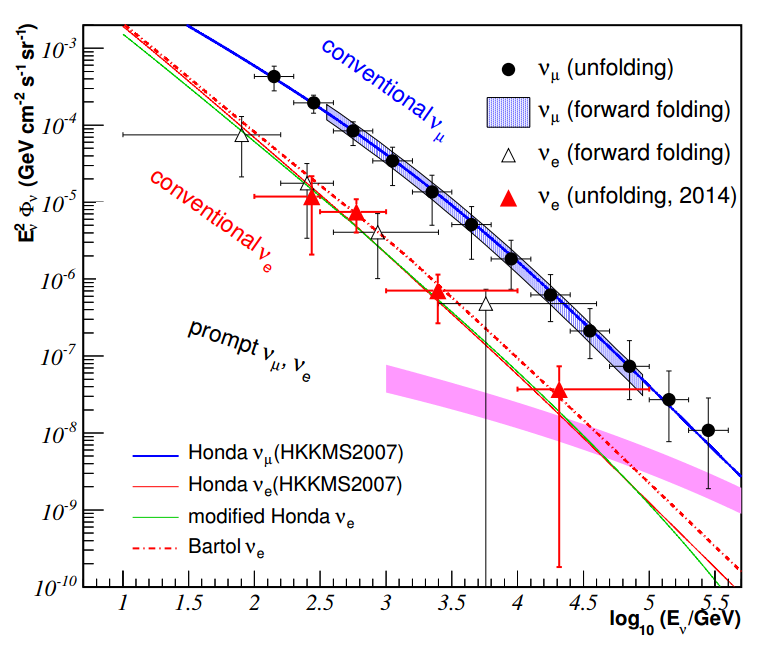 11/6/2014
NNN'14 - Paris
3
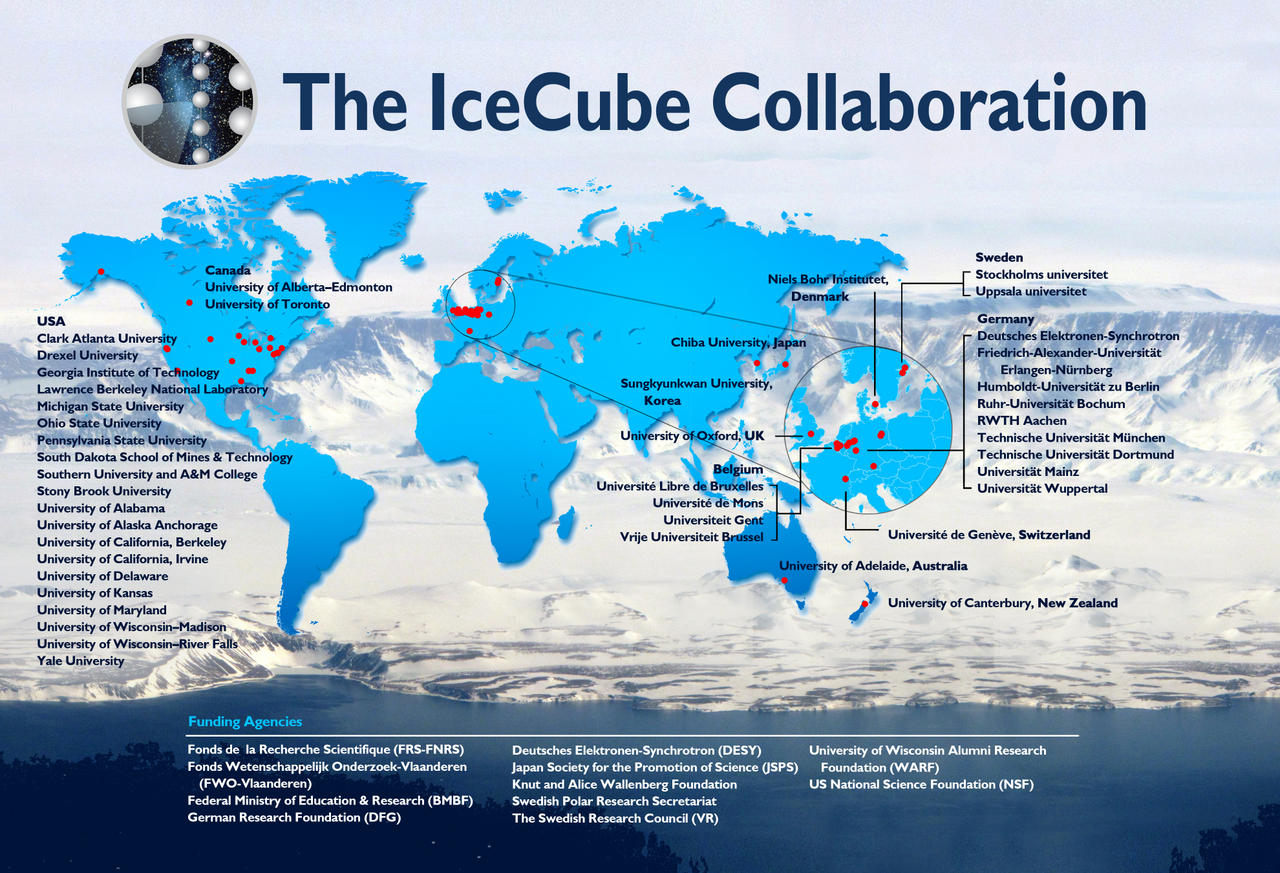 11/6/2014
NNN'14 - Paris
4
The IceCube Detector
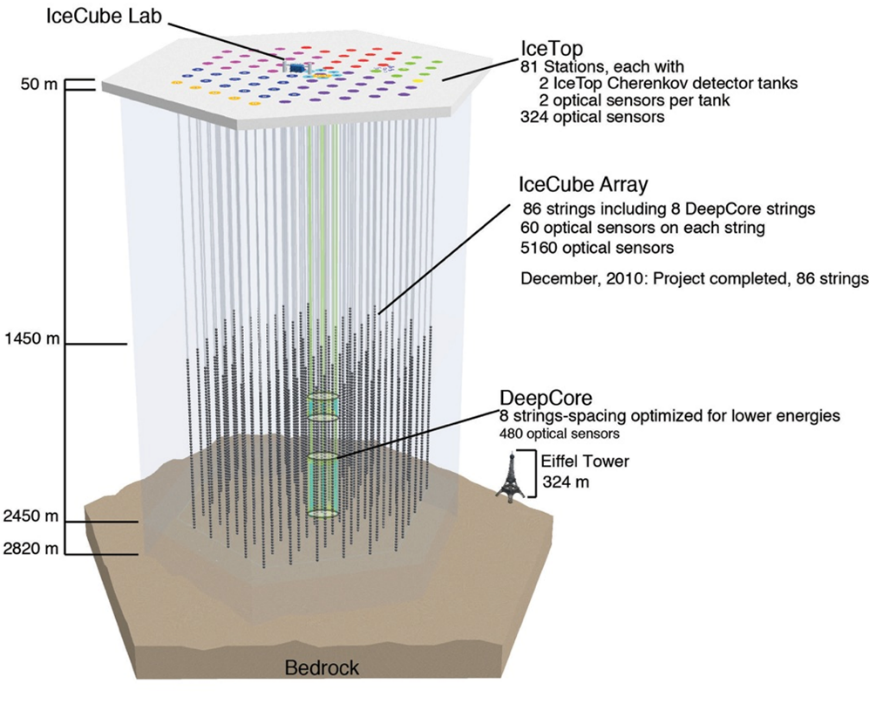 11/6/2014
NNN'14 - Paris
5
[Speaker Notes: IceCube also a capable SN detector for galactic SN (put into backup slides)
Point out that the only modification for DeepCore was the PMT]
The IceCube DOM
DOM Optical Characteristics
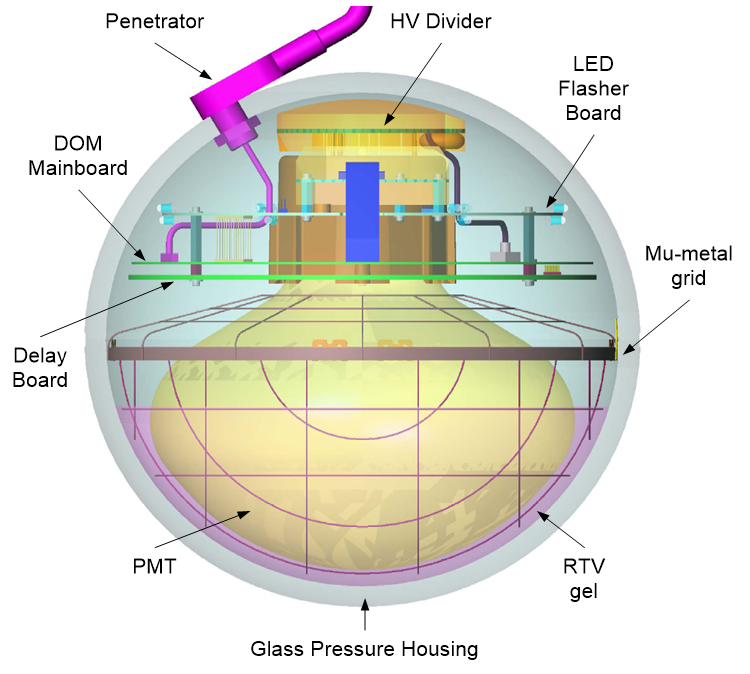 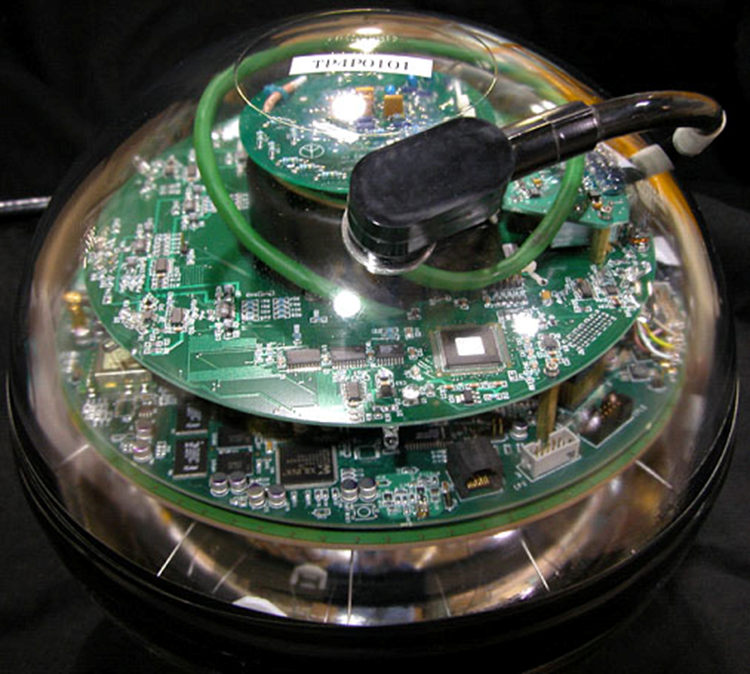 Large Area Photocathode 10” 10-stage Hamamatsu R7081-02 PMT (QE 24% @ 420 nm); High QE variant (QE 35% @ 420 nm) used in DeepCore DOMs
Low noise 500 Hz bkg count rate in-ice @ 0.25 pe threshold.
Glass / Gel 0.5” thick Benthos pressure housing rated to 10,000 psi.  Better transmission in 330 - 400 nm relative to AMANDA OM.  Low radioactivity glass.
Optical calibration Each DOM calibrated ε(λ, T) in the lab to about 7%; in-situ flashers additionally permit in-ice optical measurements
Smart sensor
Digitizer
Timing
Power
Power supplied by 18 AWG Cu pair to surface (3.5 km).  96 V, 3.75 W per channel (DOM)
FPGA + ARM CPU SoC.   4k-hit deep memory buffer stores hits until readout over 1 Mbit digital link to surface.
300 MSPS ASIC 14-bit effective resolution.  Slow pipelined ADC capture to 6.4 µs
1 ns time resolution thru automatic clock sync protocol embedded in 1 Mbit/s comms system.
11/6/2014
NNN'14 - Paris
6
Discovery of HE Neutrinos (!!!)
Following the announcement of Bert and Ernie, two PeV-scale neutrino events in the full 86-string detector (2013), a follow-up analysis focused on contained or partially contained events.
This first follow-up used the same 2010 / 2011 data run and found 28 events from 30 TeV to 1 PeV inconsistent in flavor content and energy spectrum with atmospheric neutrinos (Science 342, 1242856)
Data from a 3rd year was recently published (PRL 113, 101101) – 9 more events, including 2 PeV contained cascade (“Big Bird”).
4th year of data (2013 season) under analysis
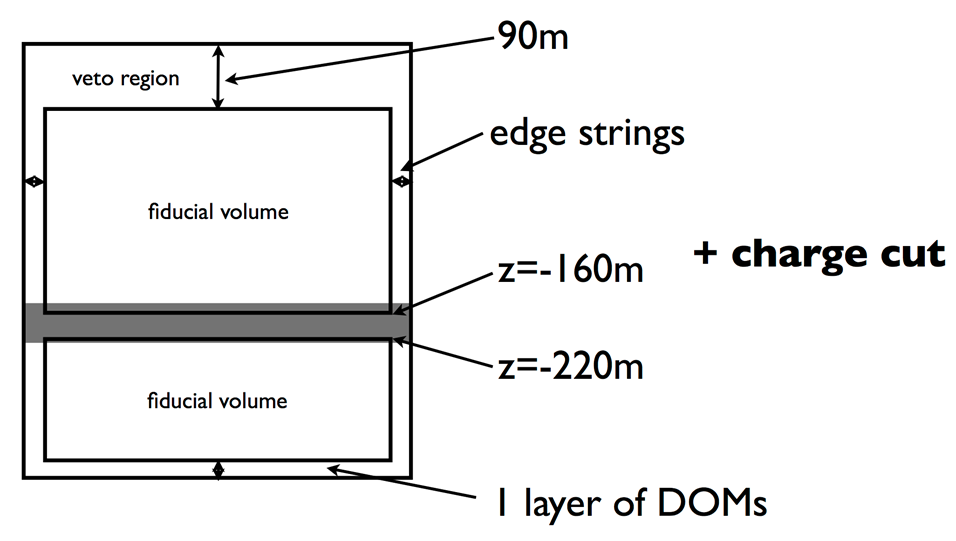 6000 p.e.
11/6/2014
NNN'14 - Paris
7
Starting Events
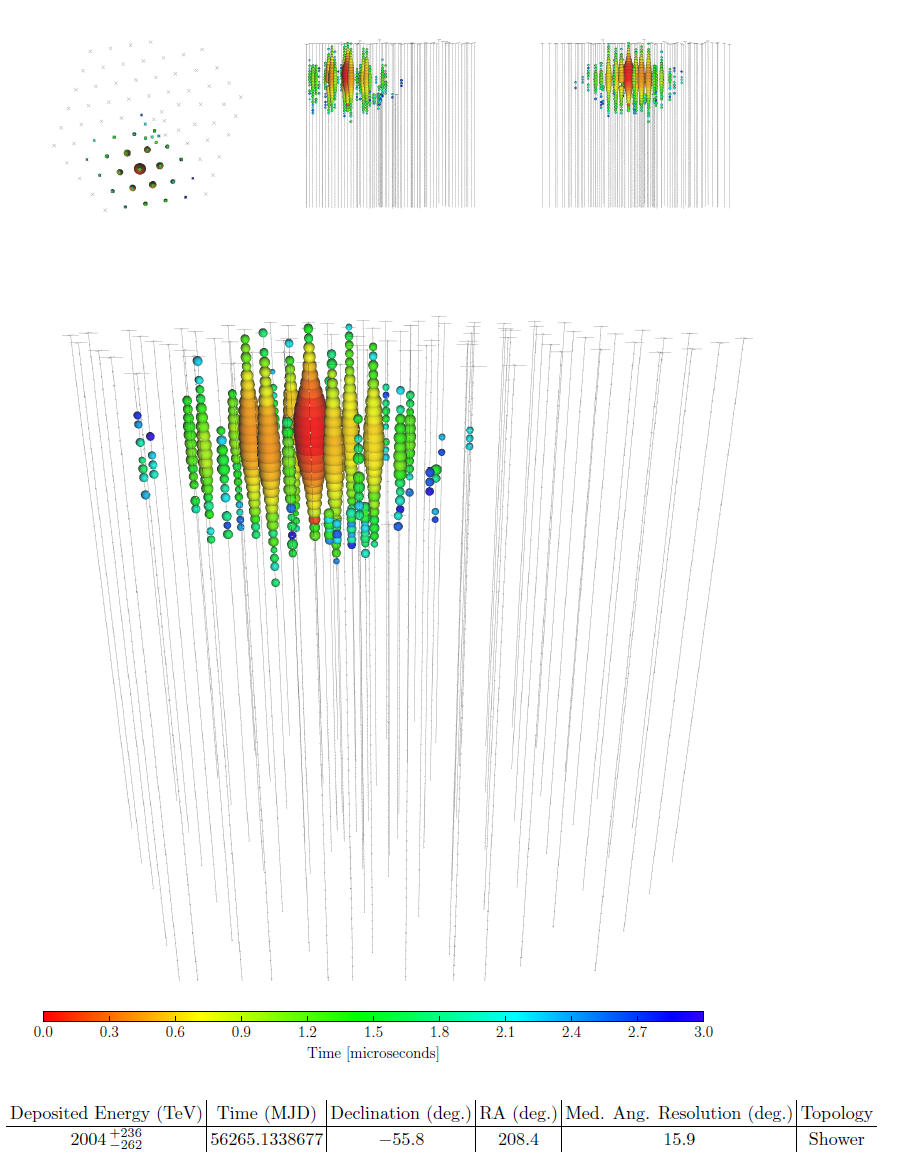 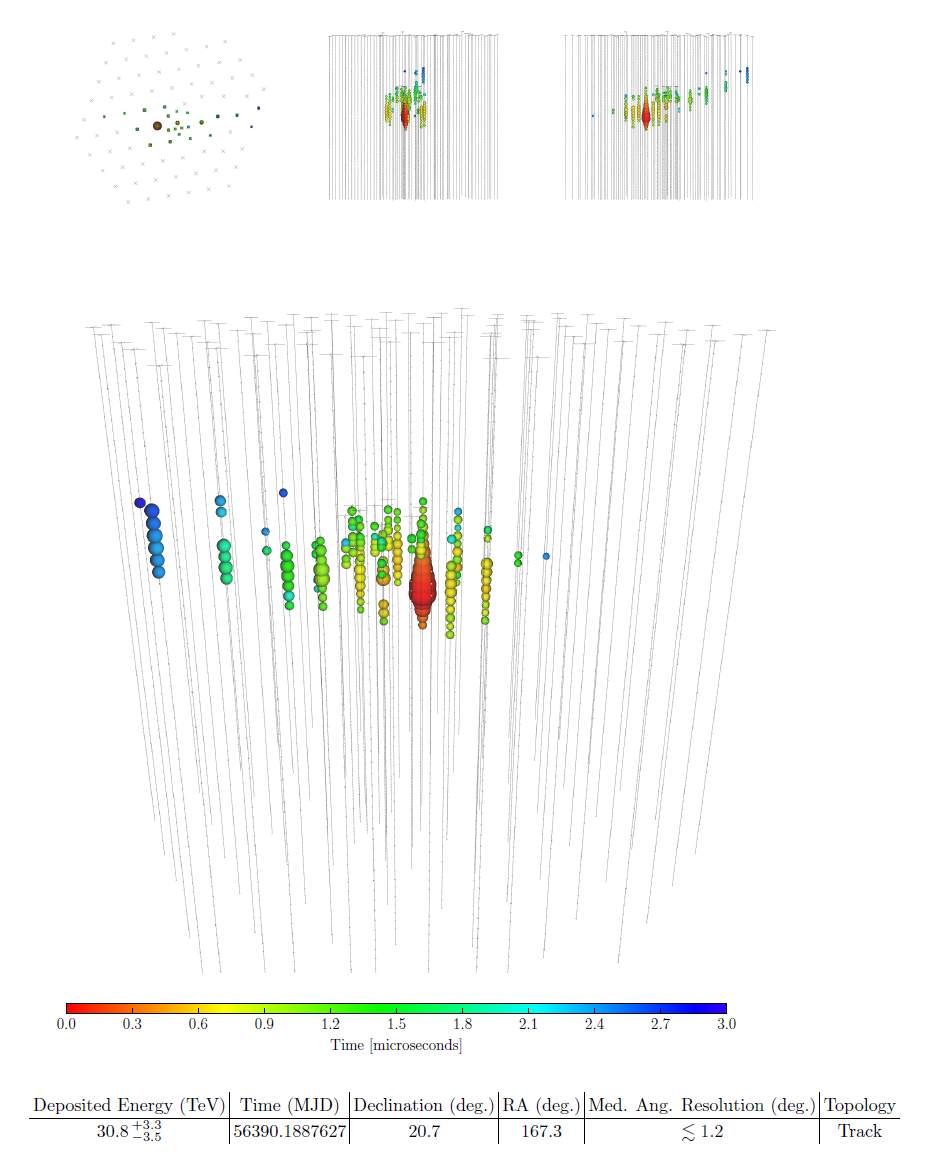 11/6/2014
NNN'14 - Paris
8
Energy Spectrum
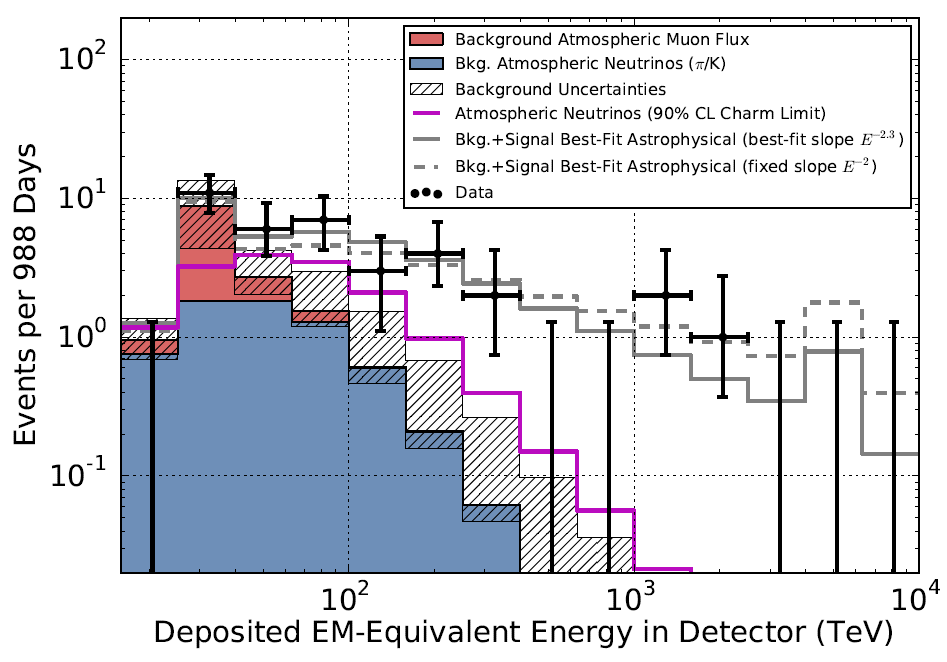 11/6/2014
NNN'14 - Paris
9
High Energy Tail in Muon Diffuse Analysis
2-year data sample
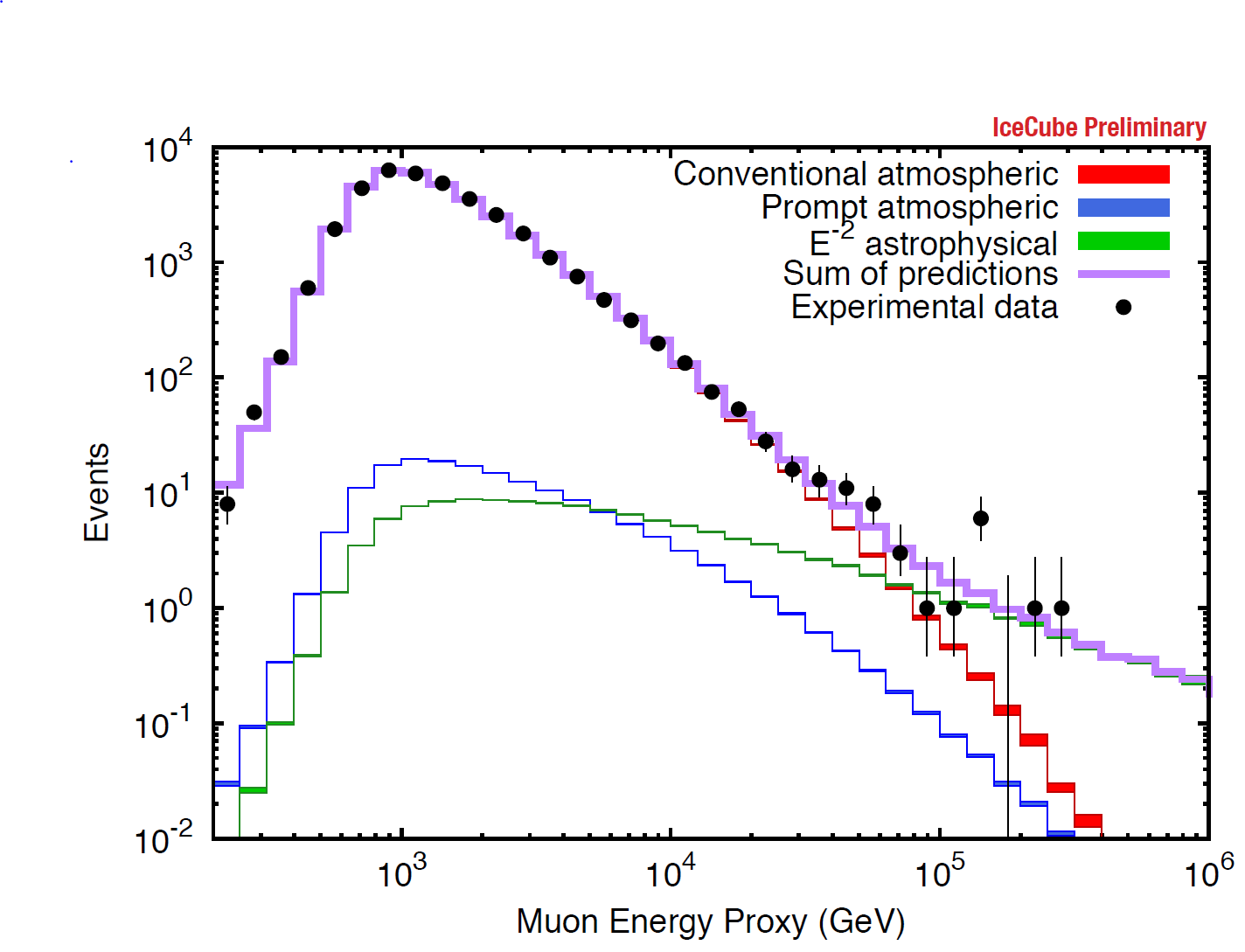 11/6/2014
NNN'14 - Paris
10
Neutrino Oscillations in DeepCore
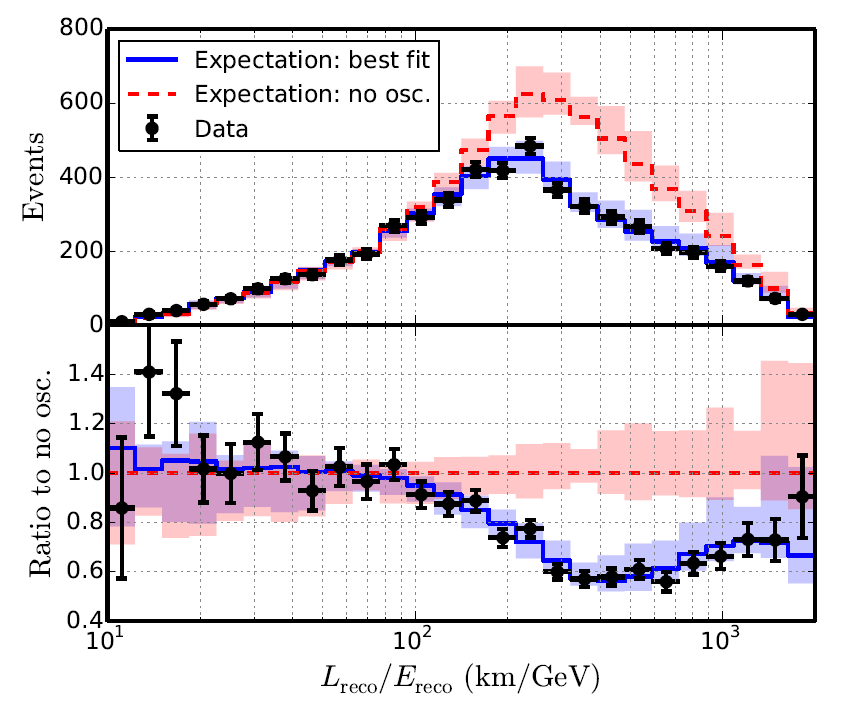 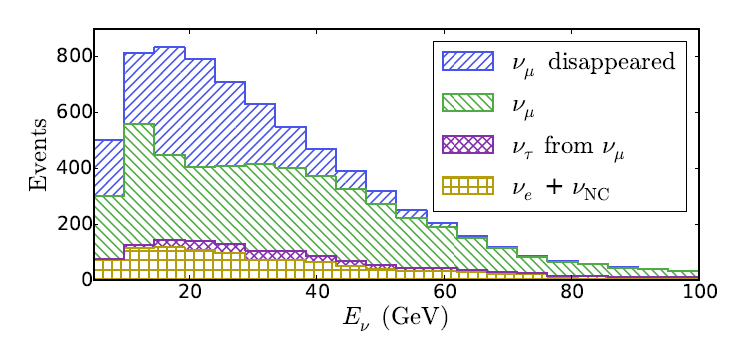 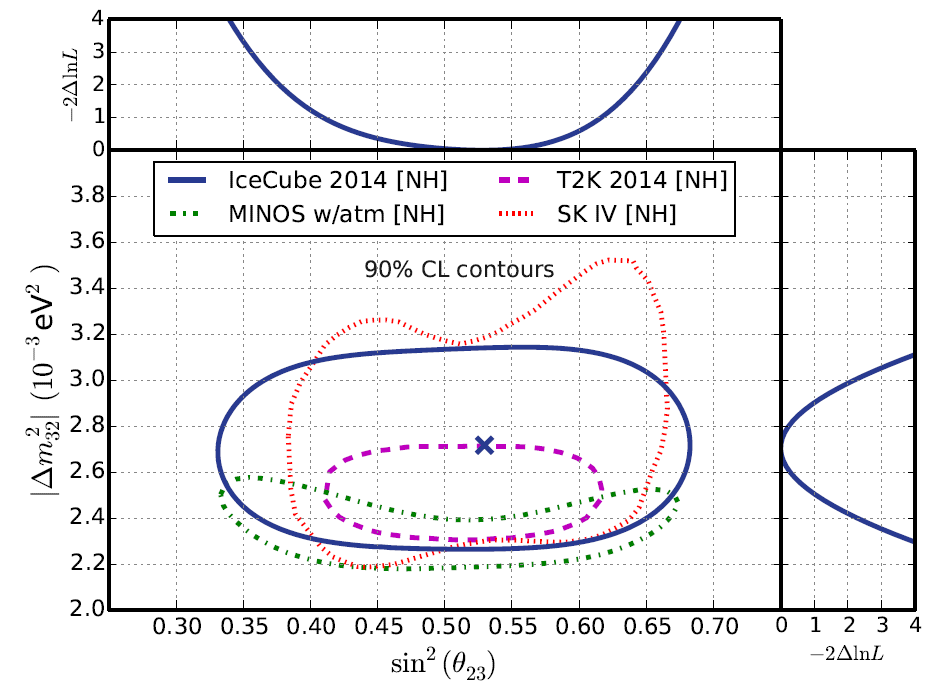 arXiv:1410.7227
Range of neutrino energies
6-60 GeV.
11/6/2014
NNN'14 - Paris
11
Future Detectors
11/6/2014
NNN'14 - Paris
12
PINGU
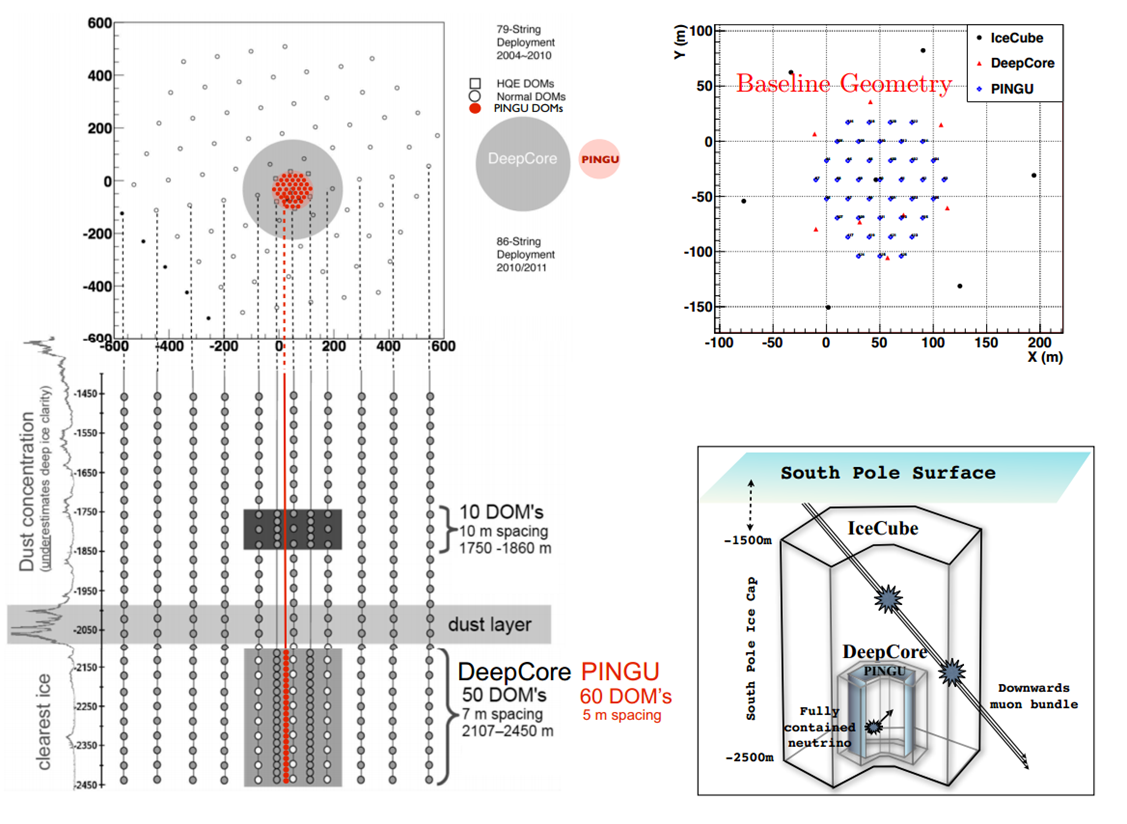 11/6/2014
NNN'14 - Paris
13
Neutrino Mass Hierarchy
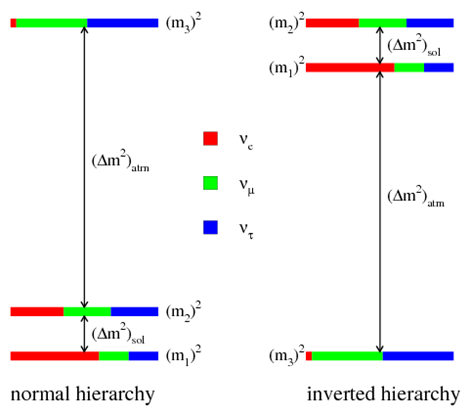 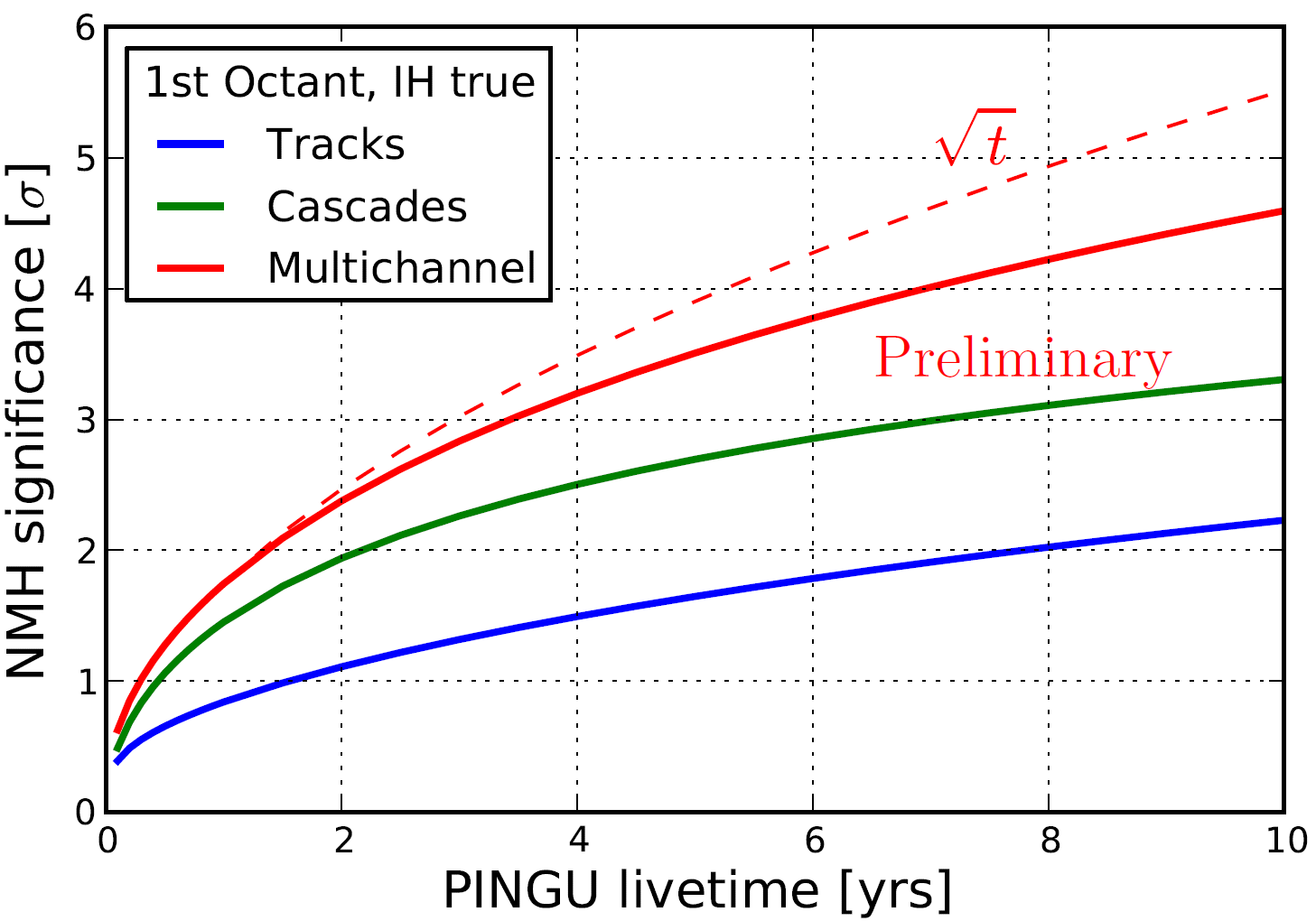 11/6/2014
NNN'14 - Paris
14
PINGU DOM
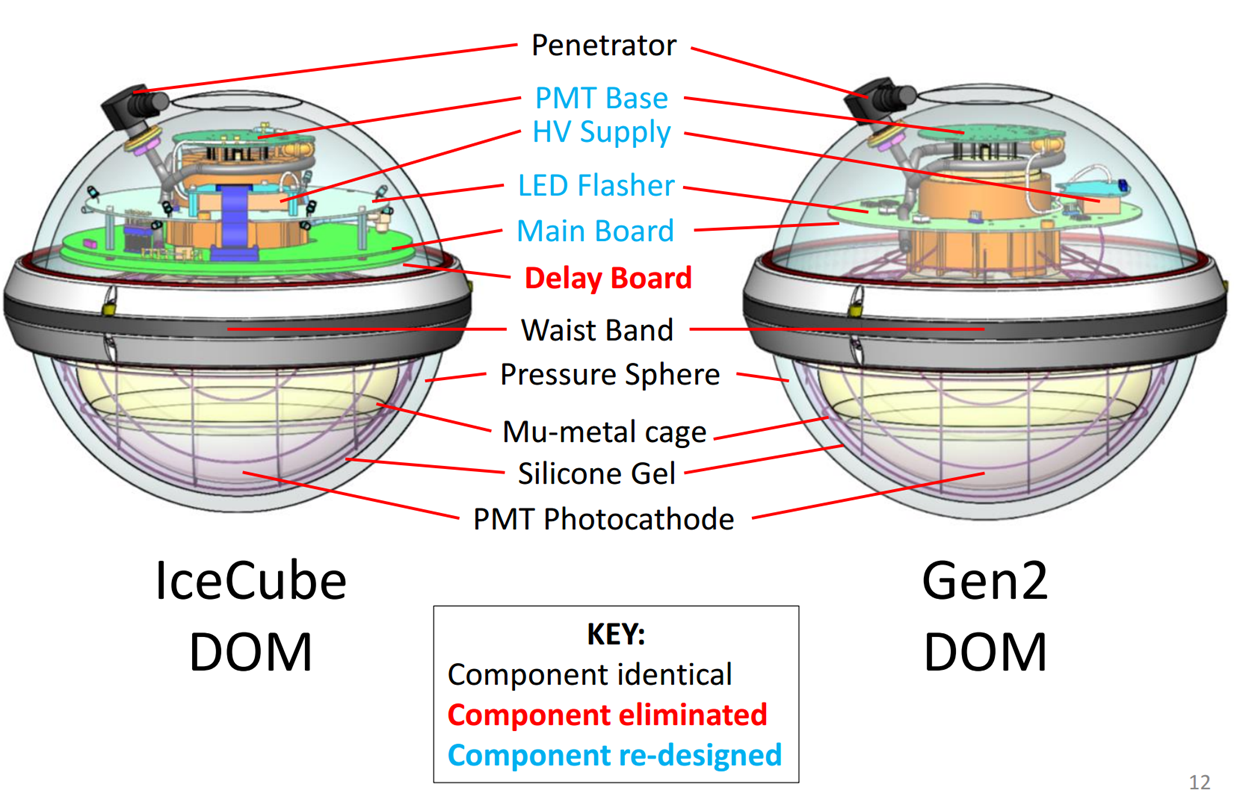 PINGU DOM retains much of the design of the IceCube ancestor due to good experience with the latter.  Updates mainly focused on evolutions in electronics.
11/6/2014
NNN'14 - Paris
15
New Analog FE / Digitizer
Extremely simple AFE
Possible high speed input buffer amp
Analog shaping for Nyquist sampling 
No analog discriminator:
Digital trigger for maximum flexibility
No delay lines needed to trigger SCA
High speed, low power commercial pipelined ADC IC: (TI’s) ADS4149:
14-bit resolution: covers resolution of PMT
~2 mV SPE approx. 20 LSB
2 V full range analog input
265 mW at 250 MSPS
200 mW at 160 MSPS
11/6/2014
NNN'14 - Paris
16
In Situ Digital Signal Processing
Hard ARM Cortex-A9 processor core (HPS) FPGAs offered by Altera (Cyclone V) and Xilinx (Zynq) – dual core 666 MHz
NEON vector floating point support
IceCube pulse deconvolution software ported to “embedded” Linux environment.
O(500 mW) power penalty
11/6/2014
NNN'14 - Paris
17
New Developments in Communications
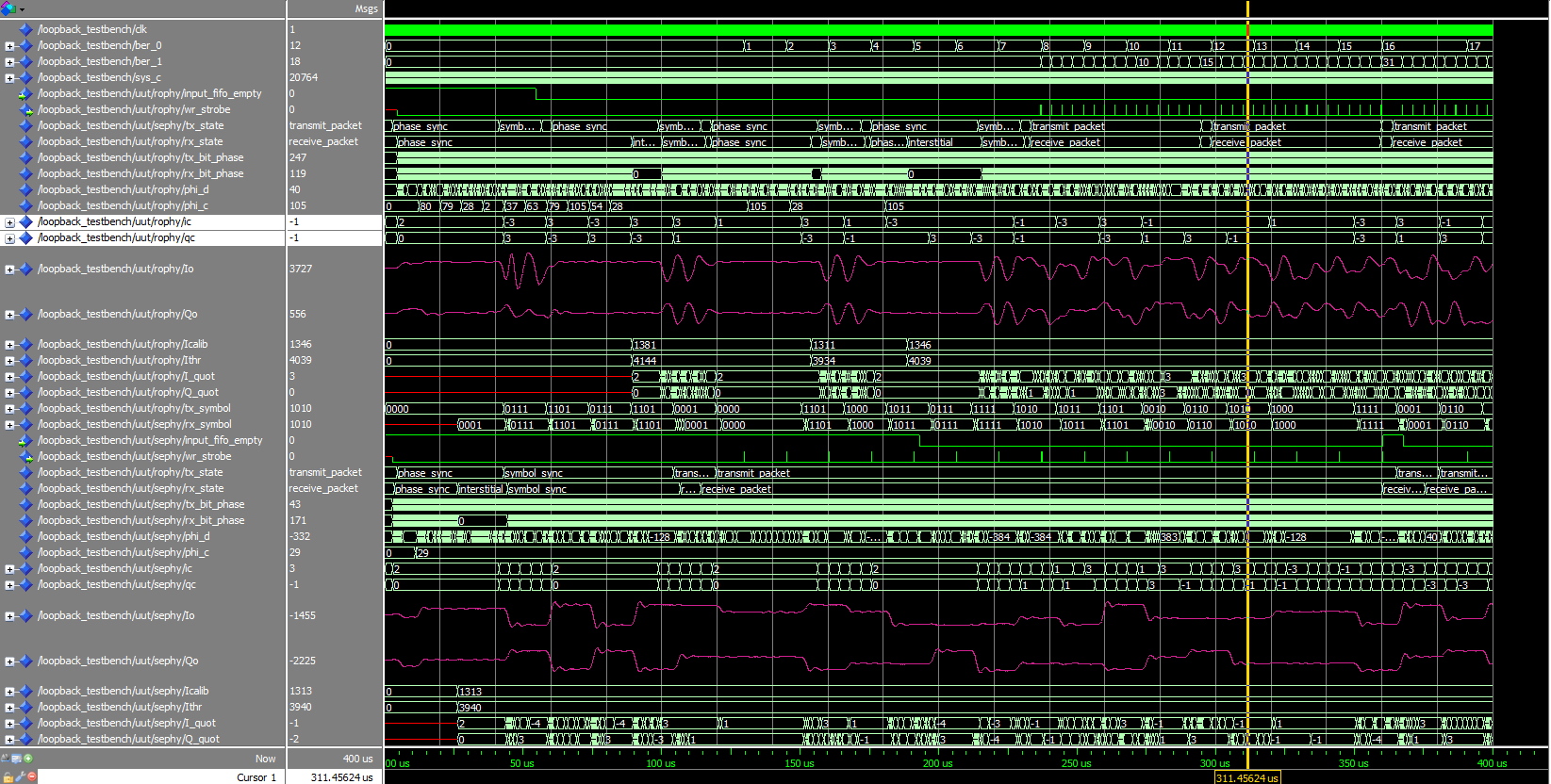 IceCube current comms (Cu Quad 19 AWG): 
1 Mbit/s, time synchronization via RAPCal
2 DOMs per wire pair
Baseband signaling – 20 dB atten at 3 km, severe pulse dispersion, highly engineered cable from Ericsson (no longer available)
New comms design goals:
Stay with copper cabling
Profit from design opportunity to relax cable spec.
At least 1 Mbit/s
4-8 DOMs / pair
Looking at passband signaling schemes: QAM16
11/6/2014
NNN'14 - Paris
18
Going after PeV Neutrinos
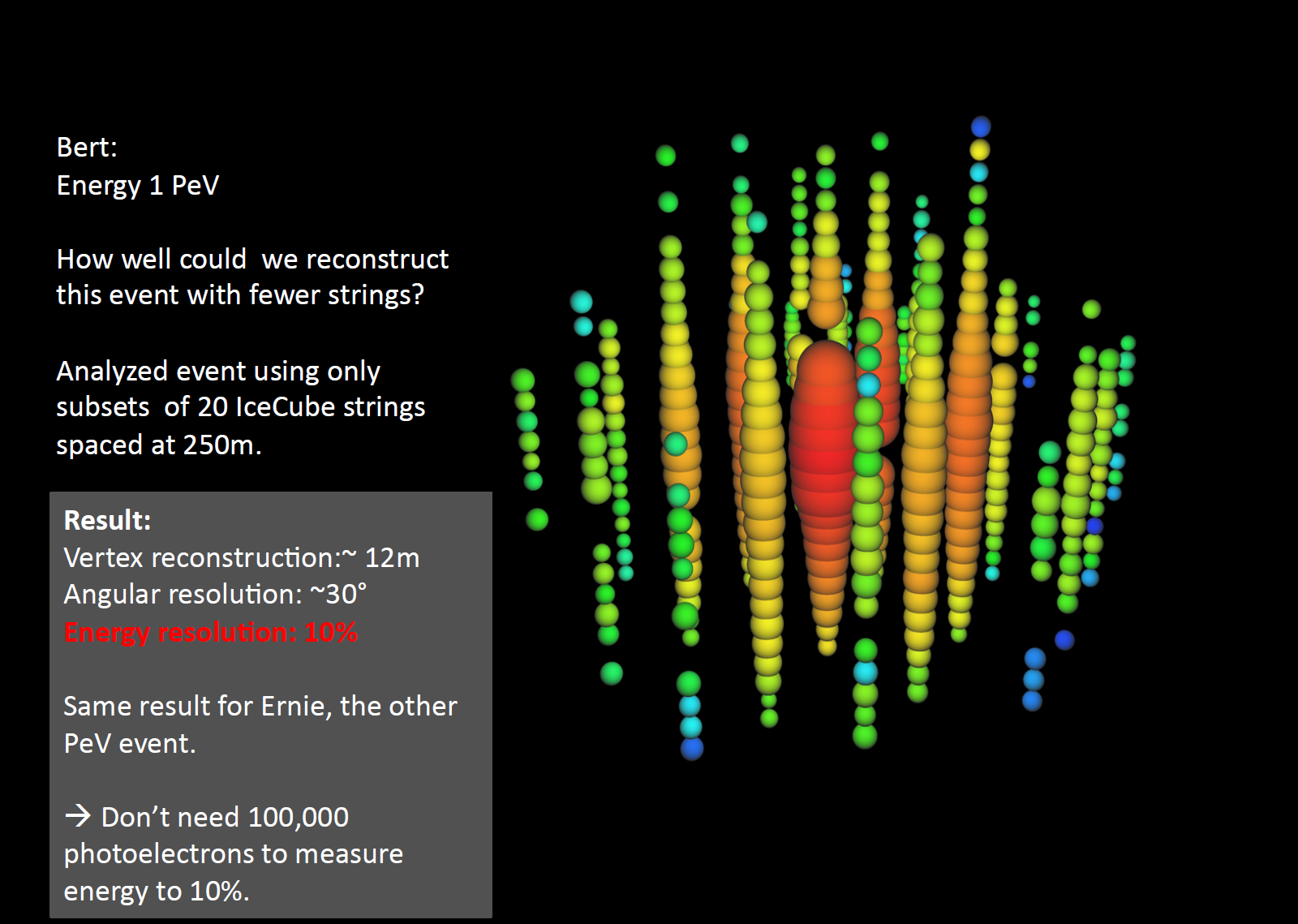 11/6/2014
NNN'14 - Paris
19
PeV Neutrinos (II)
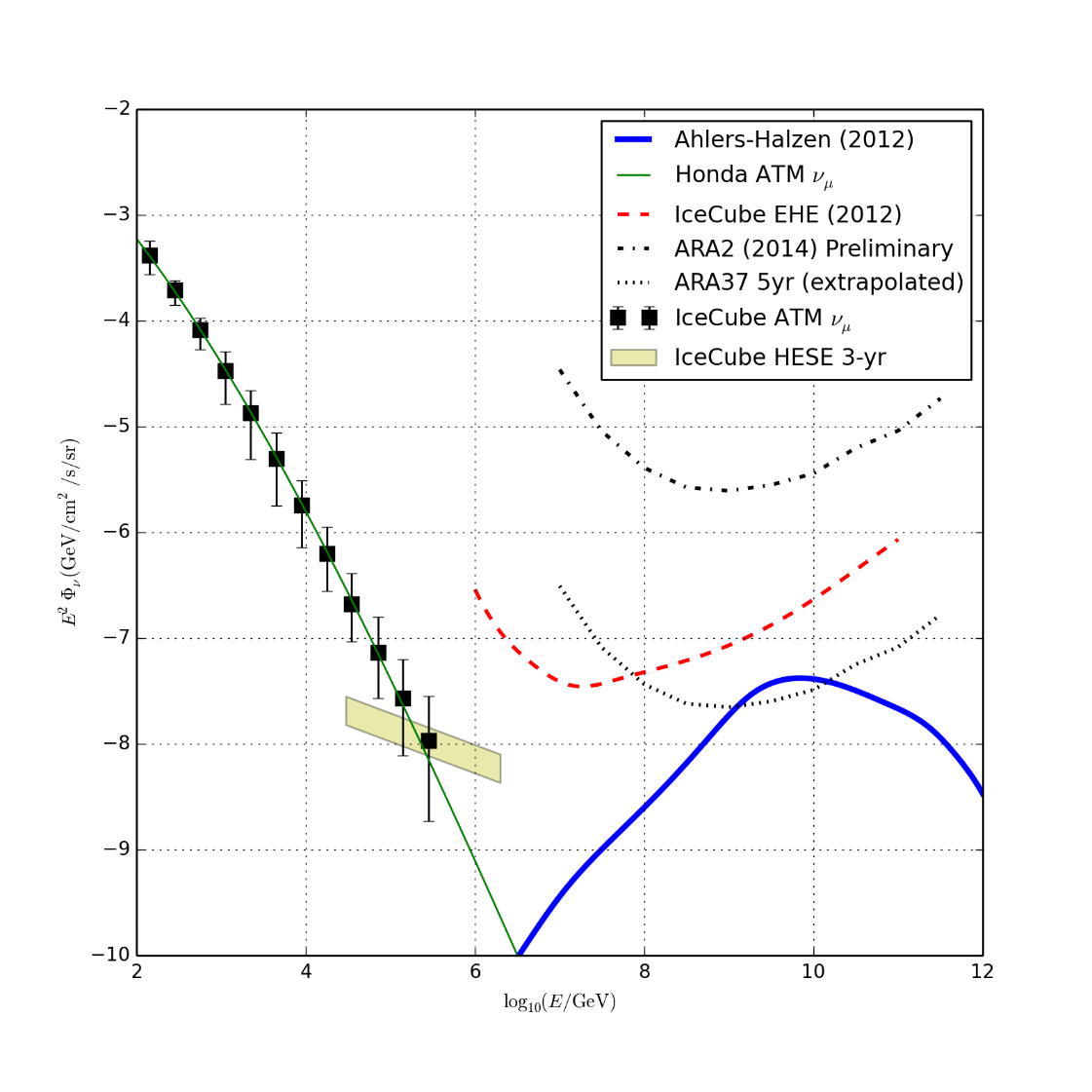 Some indications that the flux at PeV detected by IceCube steepens.
Limited sensitivity to HE flux with only volume for starting events of 0.5 km3.
Radio detectors not comptetitve until 1017 eV
 GAP at 1016 – 1017 eV
11/6/2014
NNN'14 - Paris
20
High Energy Extension
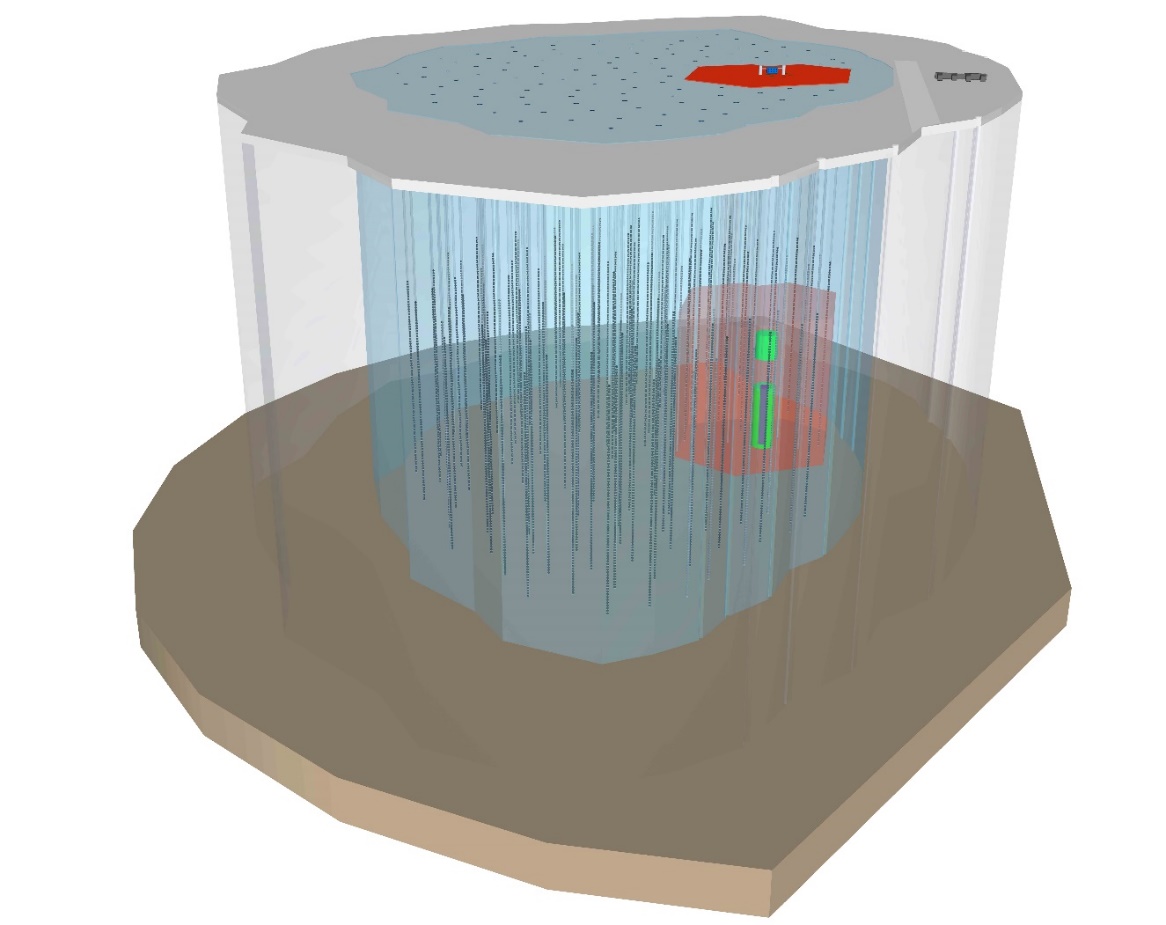 11/6/2014
NNN'14 - Paris
21
Surface Veto
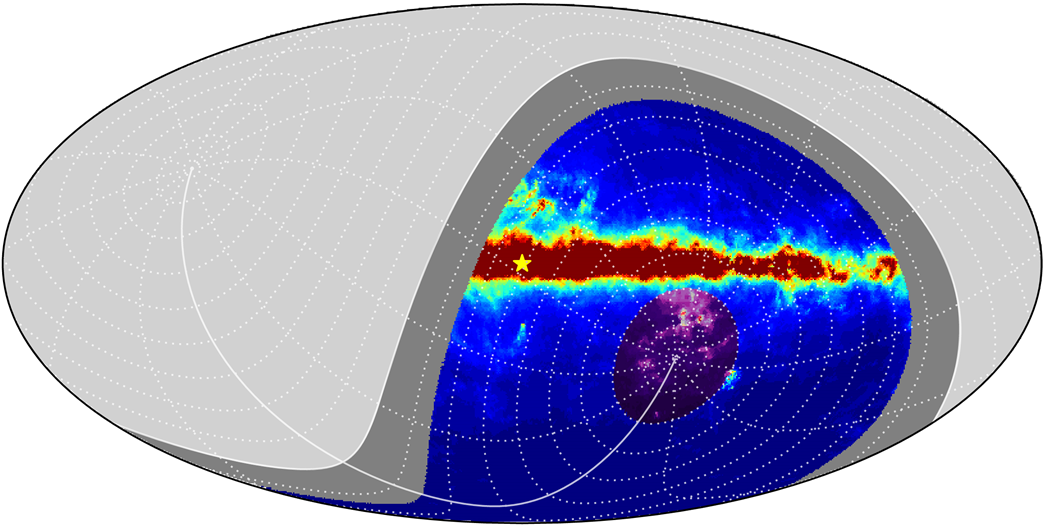 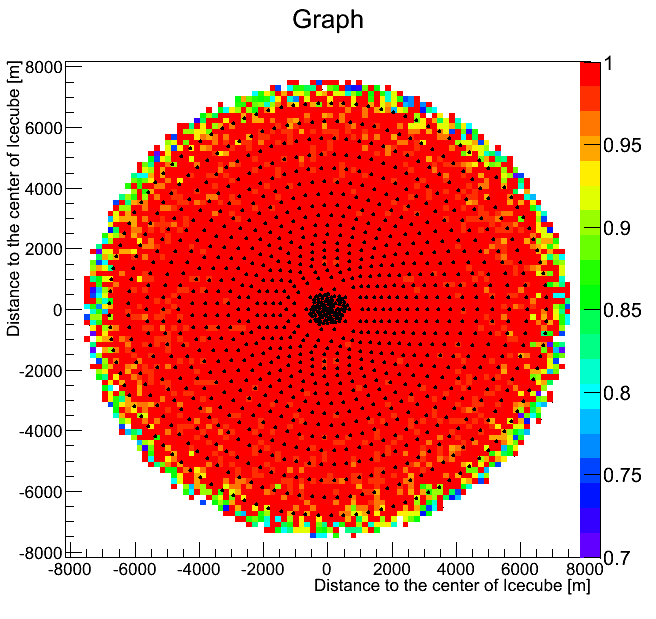 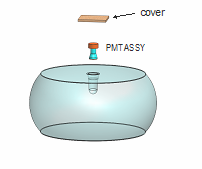 Galactic center
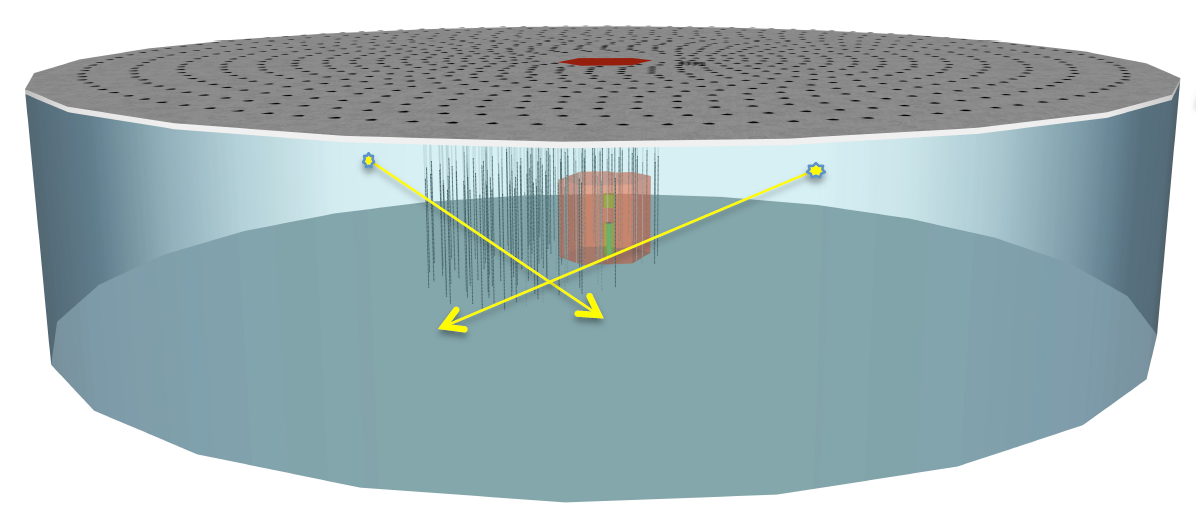 11/6/2014
NNN'14 - Paris
22
Radio Detection of UHE Neutrinos
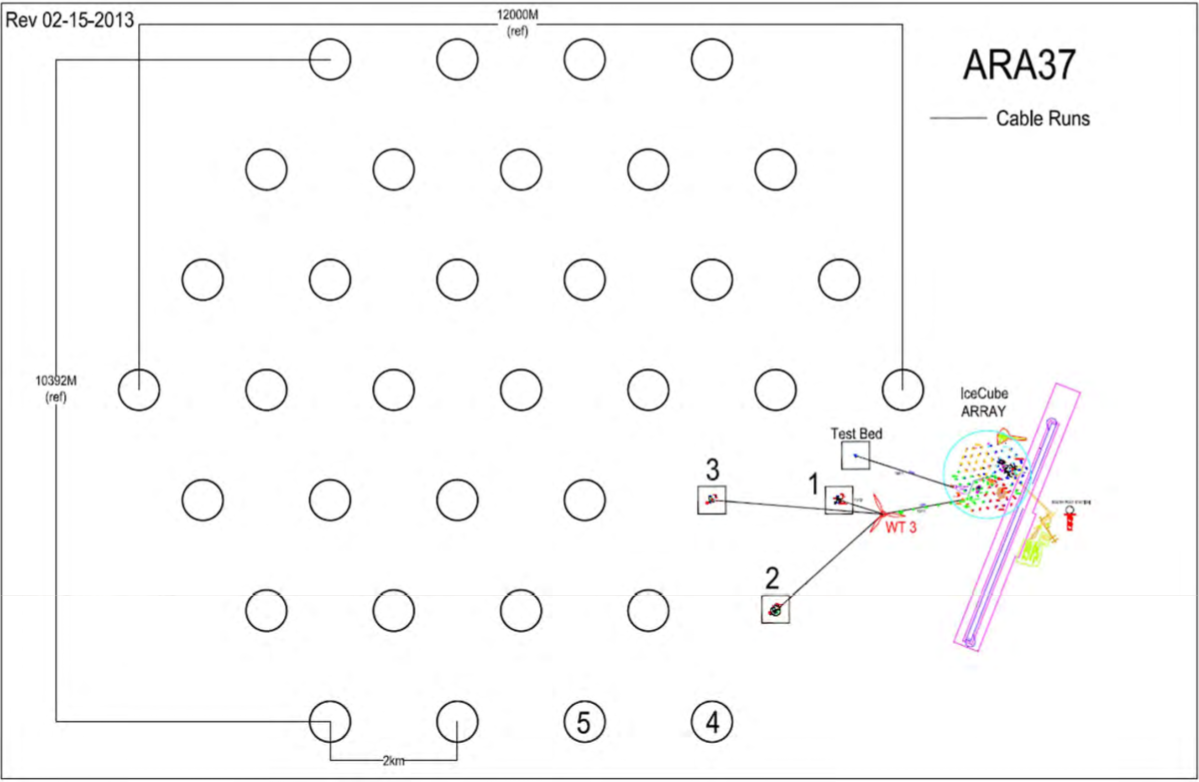 11/6/2014
NNN'14 - Paris
23
ARA Stations
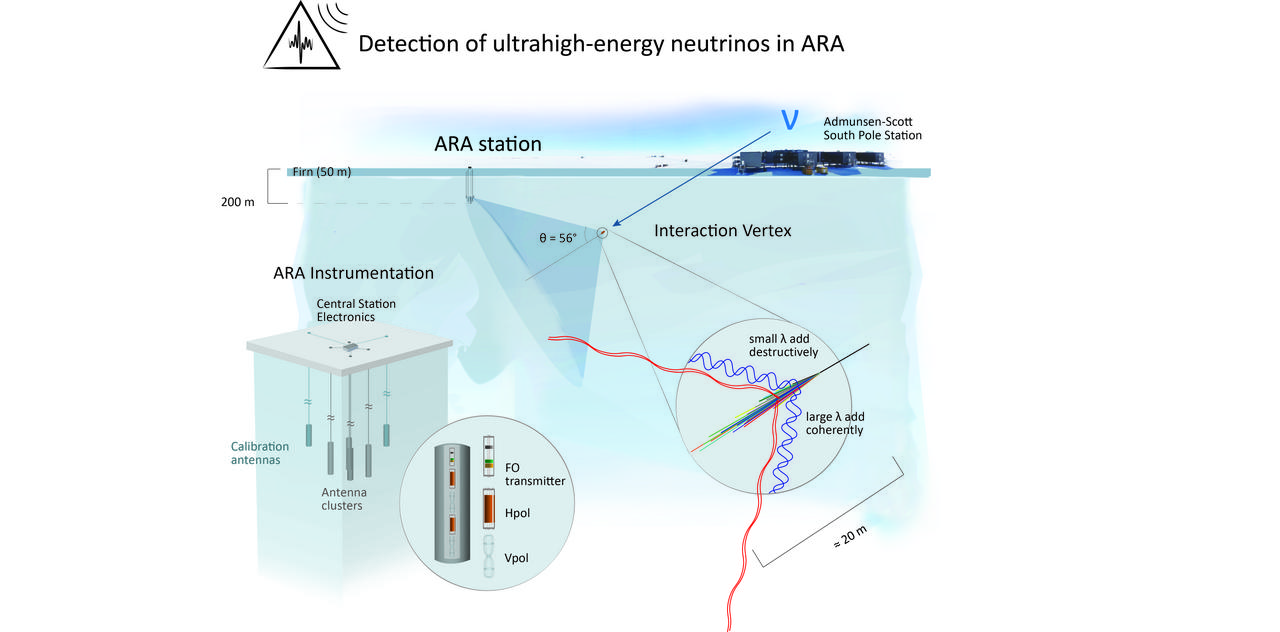 Each station an autonomous UHE neutrino detector.  
4 strings at 200 m depth – each string has 2x VPOL and 2x HPOL antenna.
Performance: require 10’s ps time resolution btw antennas to cross-correlate RF
(Neutrino) direction: 6°
Energy: TBD
11/6/2014
NNN'14 - Paris
24
First Results from 2 Station ARA
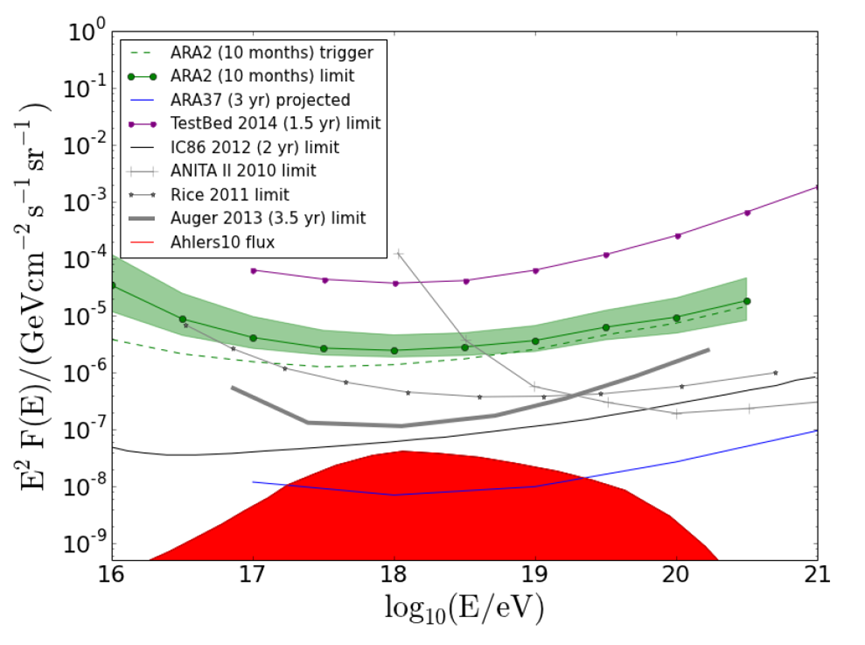 Preliminary!
Ph.D. Thesis Thomas Meures (ULB)
11/6/2014
NNN'14 - Paris
25
Conclusions
IceCube detector continues into its 4th year of full 86-string operation in excellent condition: detector up times > 99%, DOMs robustly deliver data despite decade old digital design.
Science at both energy extremes looking very encouraging:
Results from 4 years of HE starting events unblinded, under analysis. 
Low-energy oscillations in DeepCore confirm atmospheric mixing parameters well into 50+ GeV energy region.
Future detectors looking to push both energy frontiers: PINGU with NMH, High-Energy Extentions (HEXen) to explore the PeV fluxes with O(10x) bigger detection volume / area.
Radio detection in ice is taking flight – first results from 10 months of ARA 2 station operation coming out – show potential of radio technique.
11/6/2014
NNN'14 - Paris
26